Derivation of integration formula based on newton’s forward differences
Integration is the inverse of differentiation, we use the following relations for evaluating integrals:
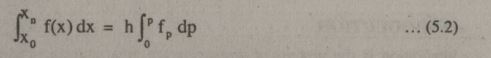 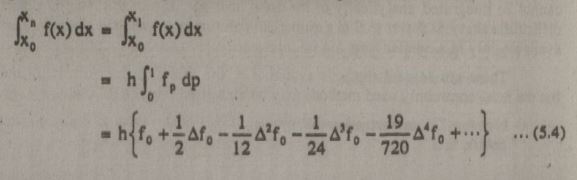 [Speaker Notes: Pf0
F0(1-0)]
Imposing limits (0,1) we get the following relation
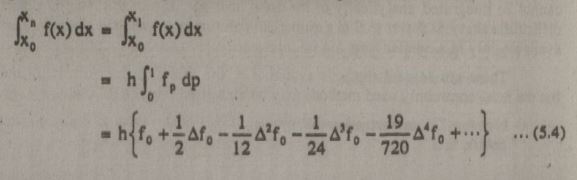 Newton Cotes Formula
Trapezoidal Rule
Simpson’s 1/3rd Rule
Simpson’s 3/8th Rule
Trapezoidal Rule
Trapezoidal Rule
[Speaker Notes: =H(f0+ 1/2f1 - 1/2f0)
=h(1/2f0 + 1/2f1 )
=h/2(f0+f1)]
Trapezoidal Rule
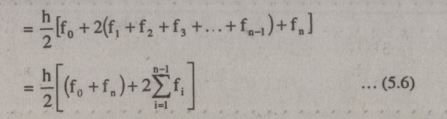 Trapezoidal Rule